«Пластилинография:
техника миллефиори»
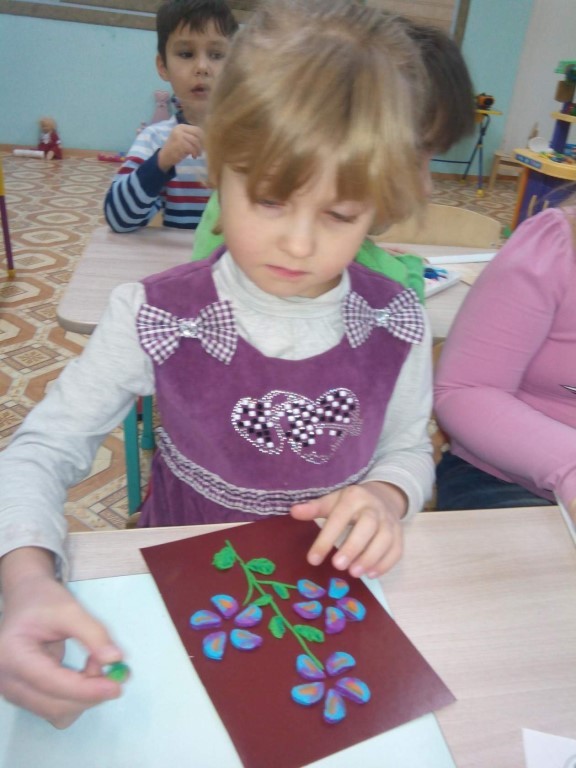 Подготовила:
Сайфутдинова Э.Н.
воспитатель МБДОУ д/с №176
Миллефиори (от итальянского «milli» – тысяча и «fiori» – цветы) – старинная техника итальянских стеклодувов, при которой рисунок на стекле формируется по всей длине стеклянного цилиндра.
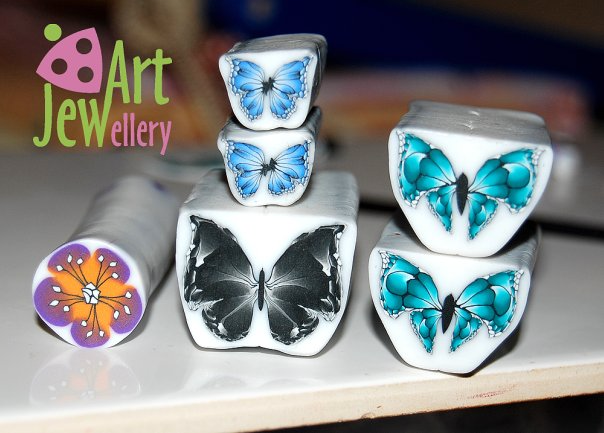 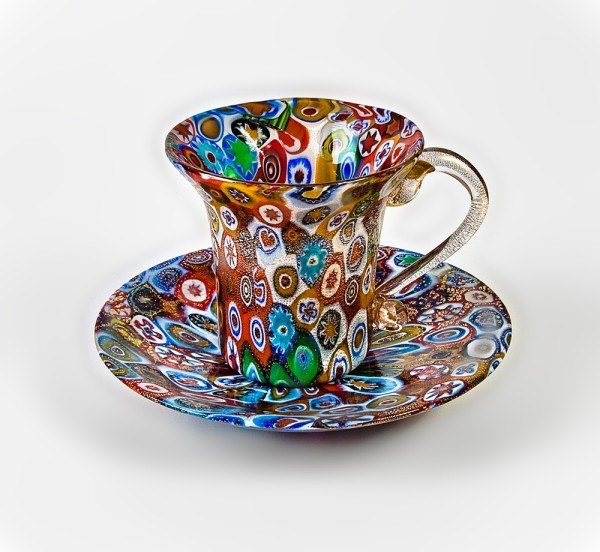 В 1981 Эстер Олсон 
(Esther Olson) впервые применила аналогичную технологию в работе с полимерной глиной.
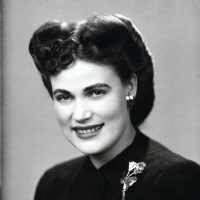 Пластилинография
«пластилин»
«графия»
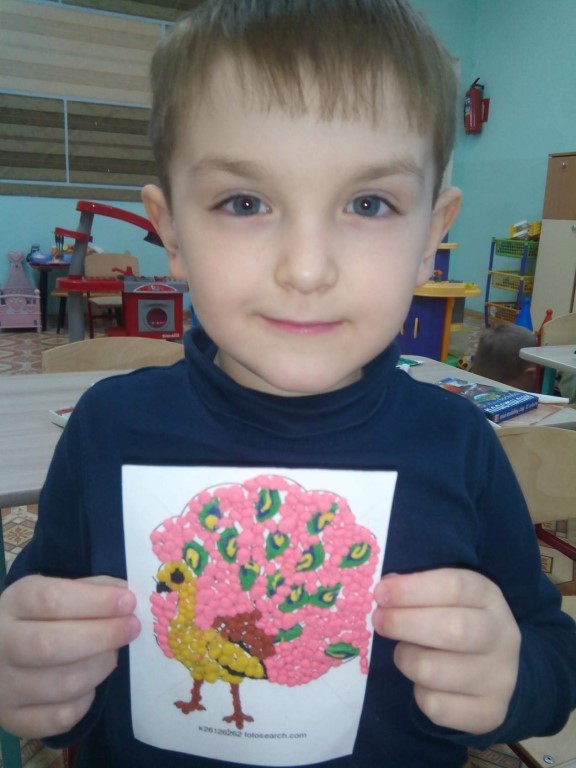 Первый способ
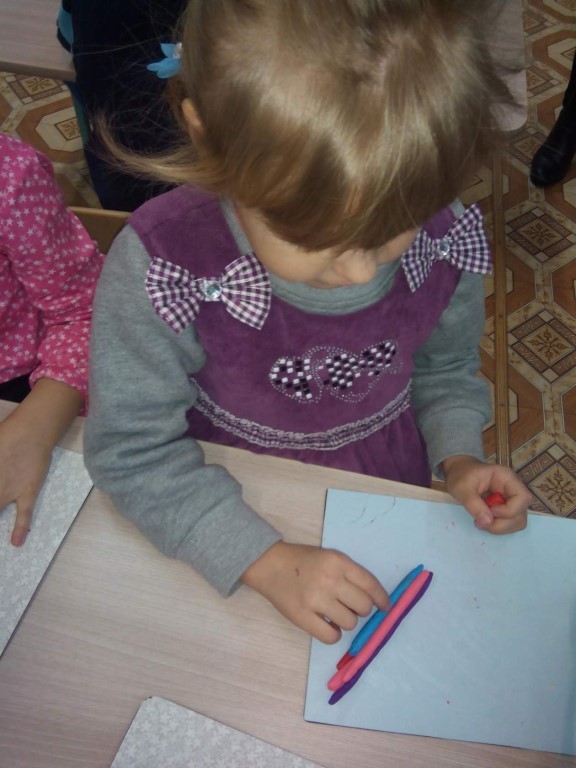 катаем колбаски
соединяем их  друг с другом
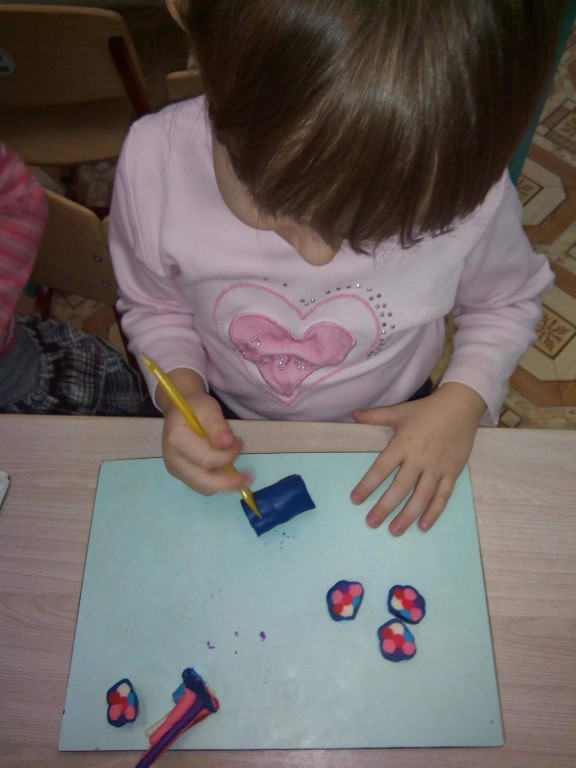 скатываем
нарезаем стекой на тонкие полоски
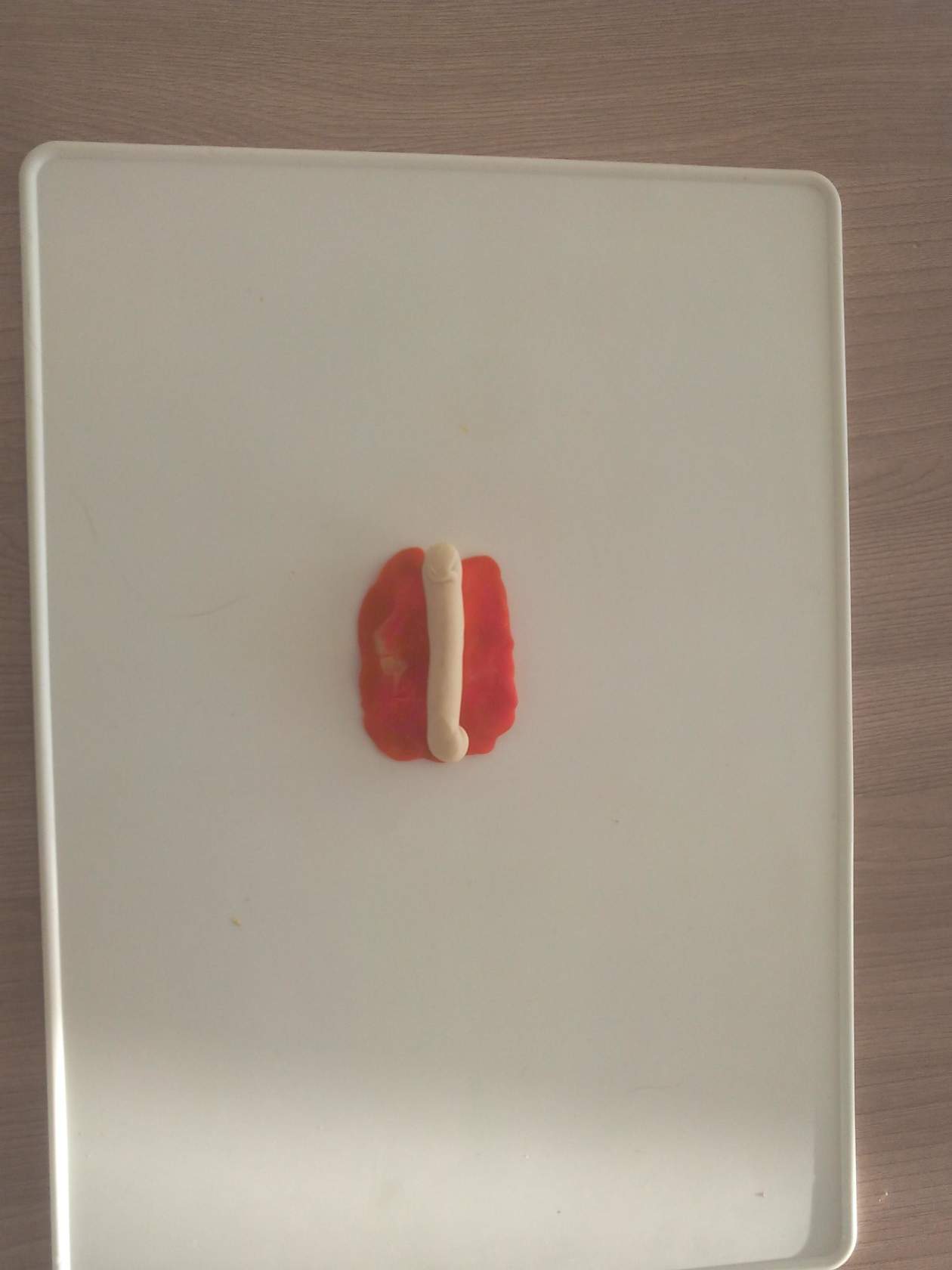 Второй способ
одну колбаску заворачиваем поочередно   в пластины
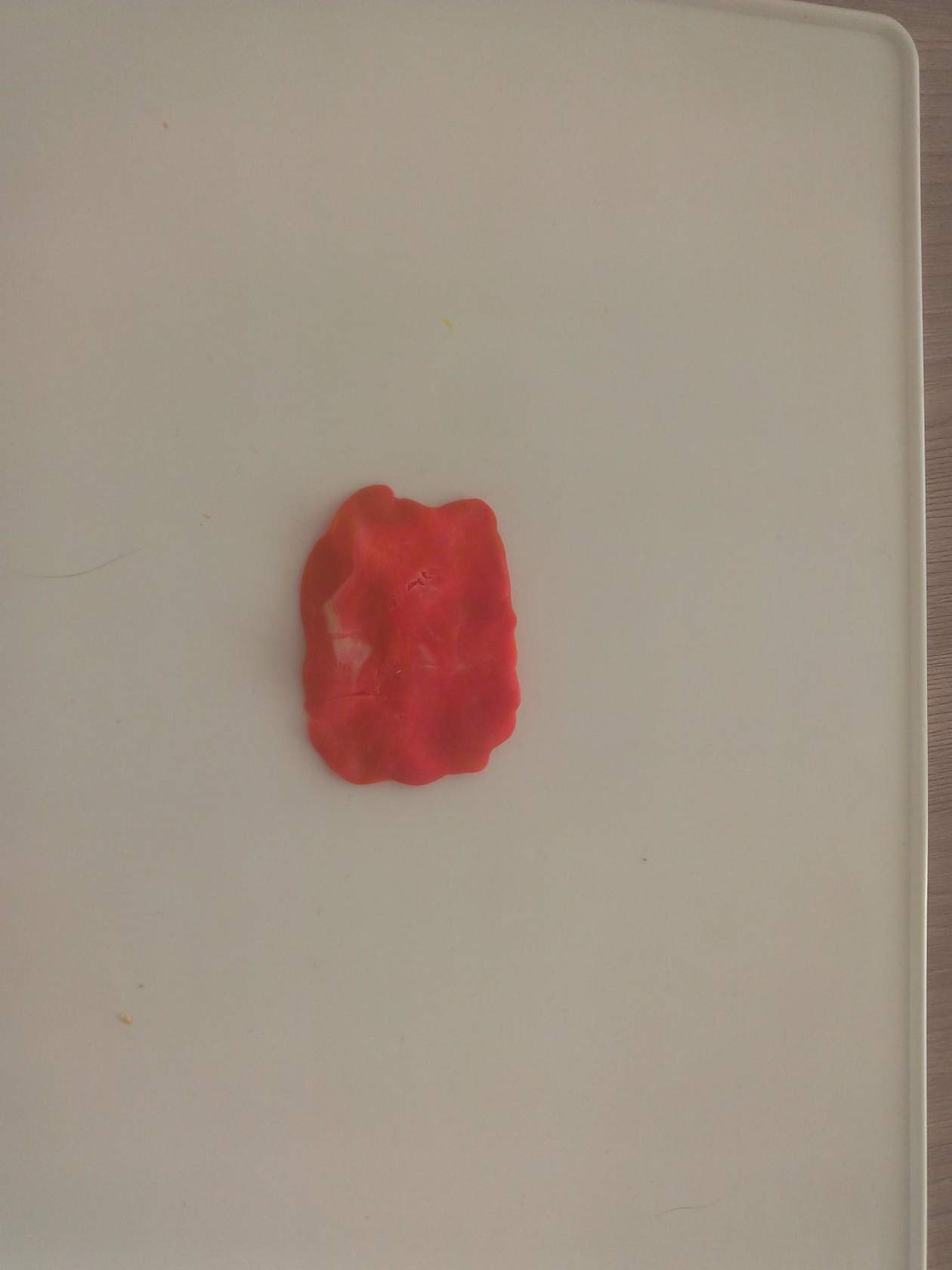 скатываем
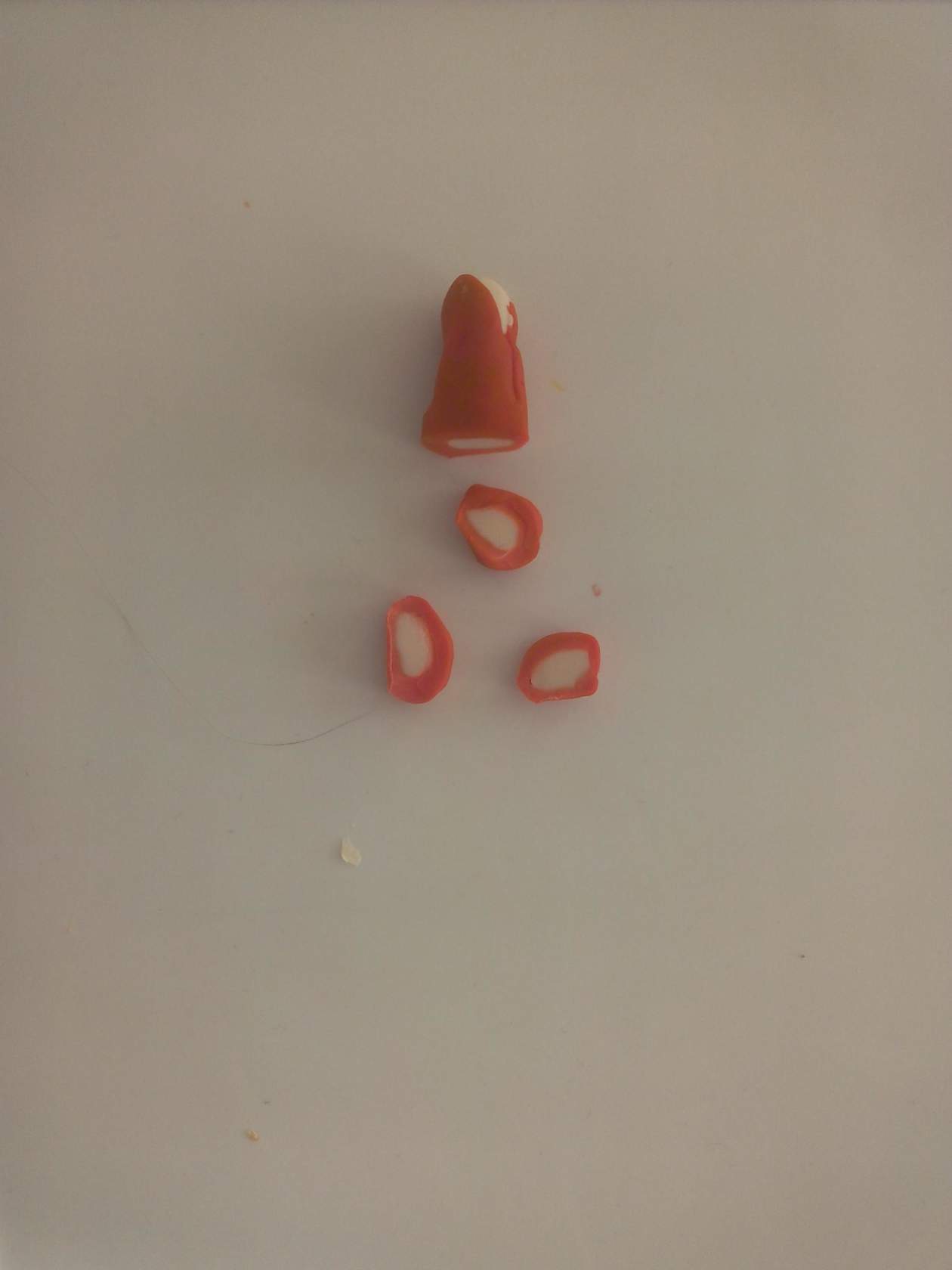 нарезаем стекой на тонкие полоски.
Третий способ
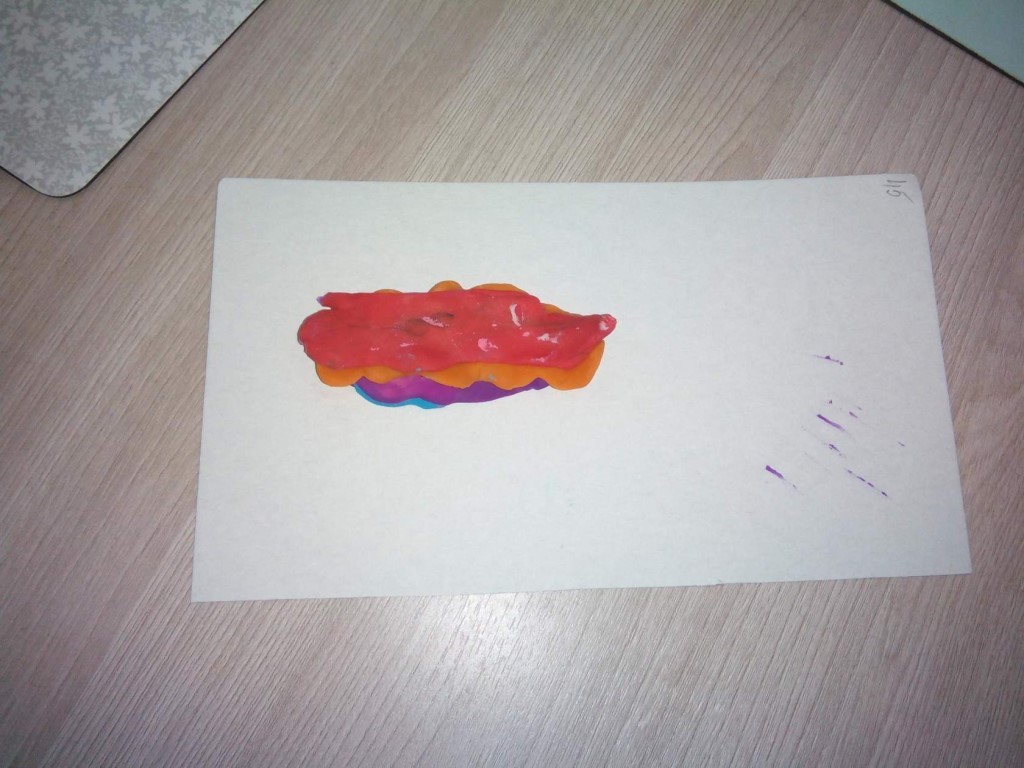 изготавливаем пластины, накладываем их  друг на друга
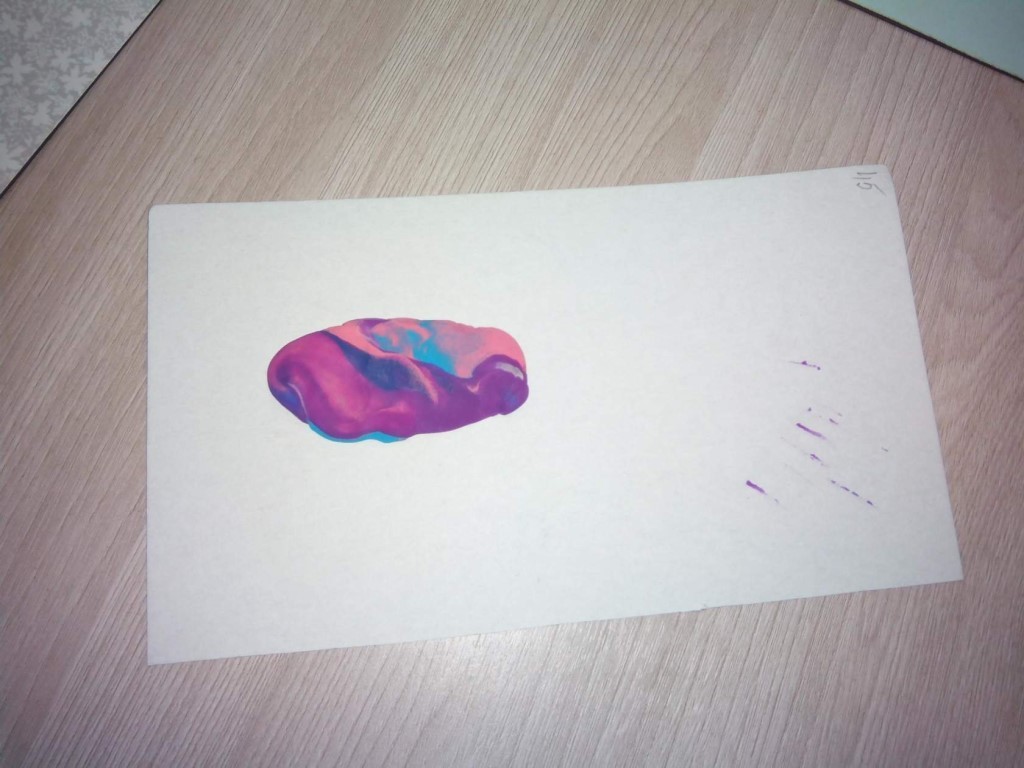 Заворачиваем
 в трубочку
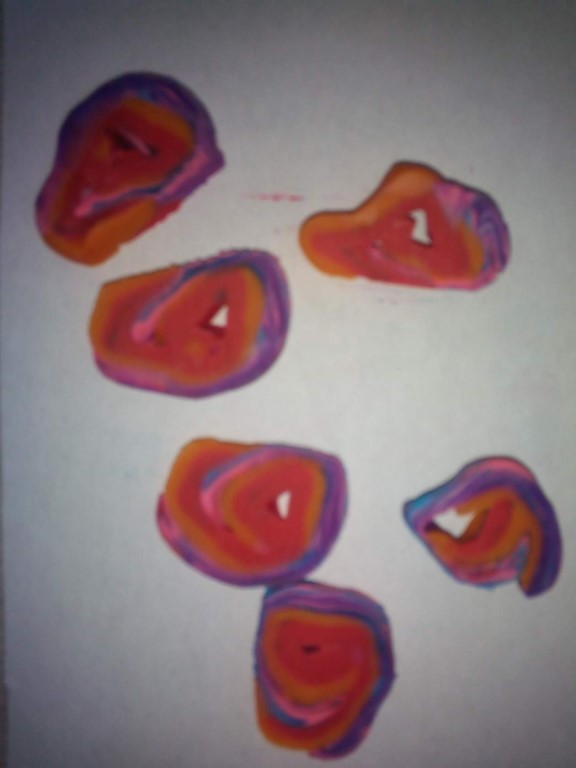 разрезаем.
Пробуйте, творите,
 создавайте «маленькие шедевры» с детьми…
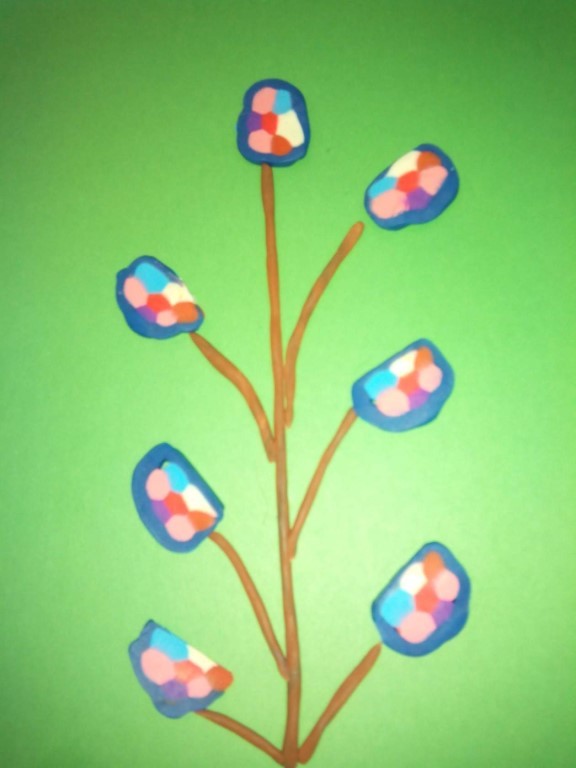 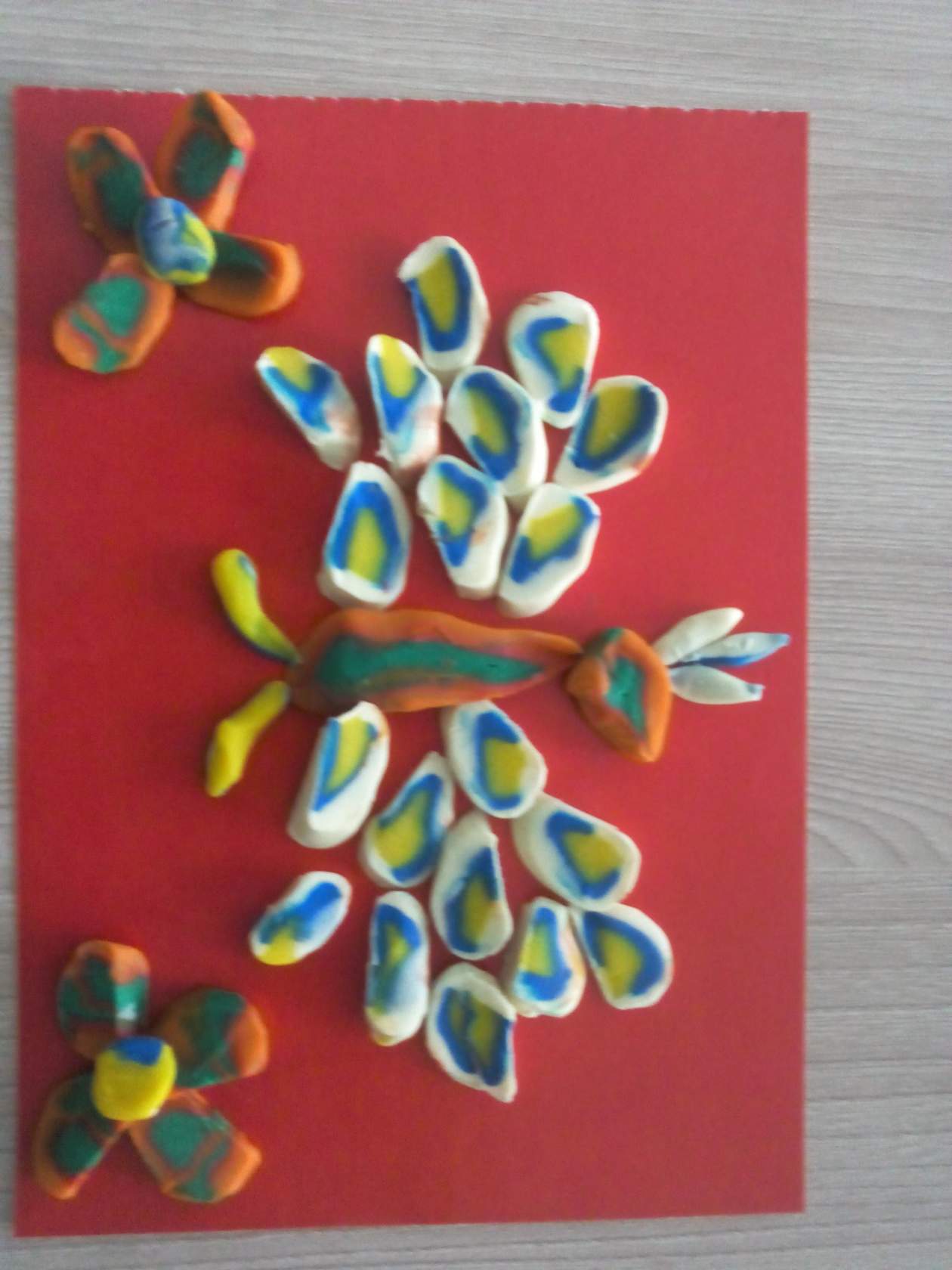 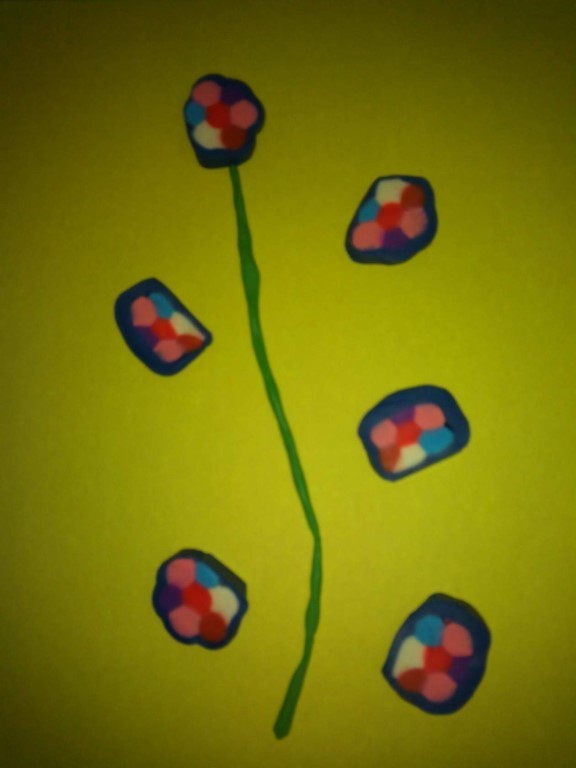 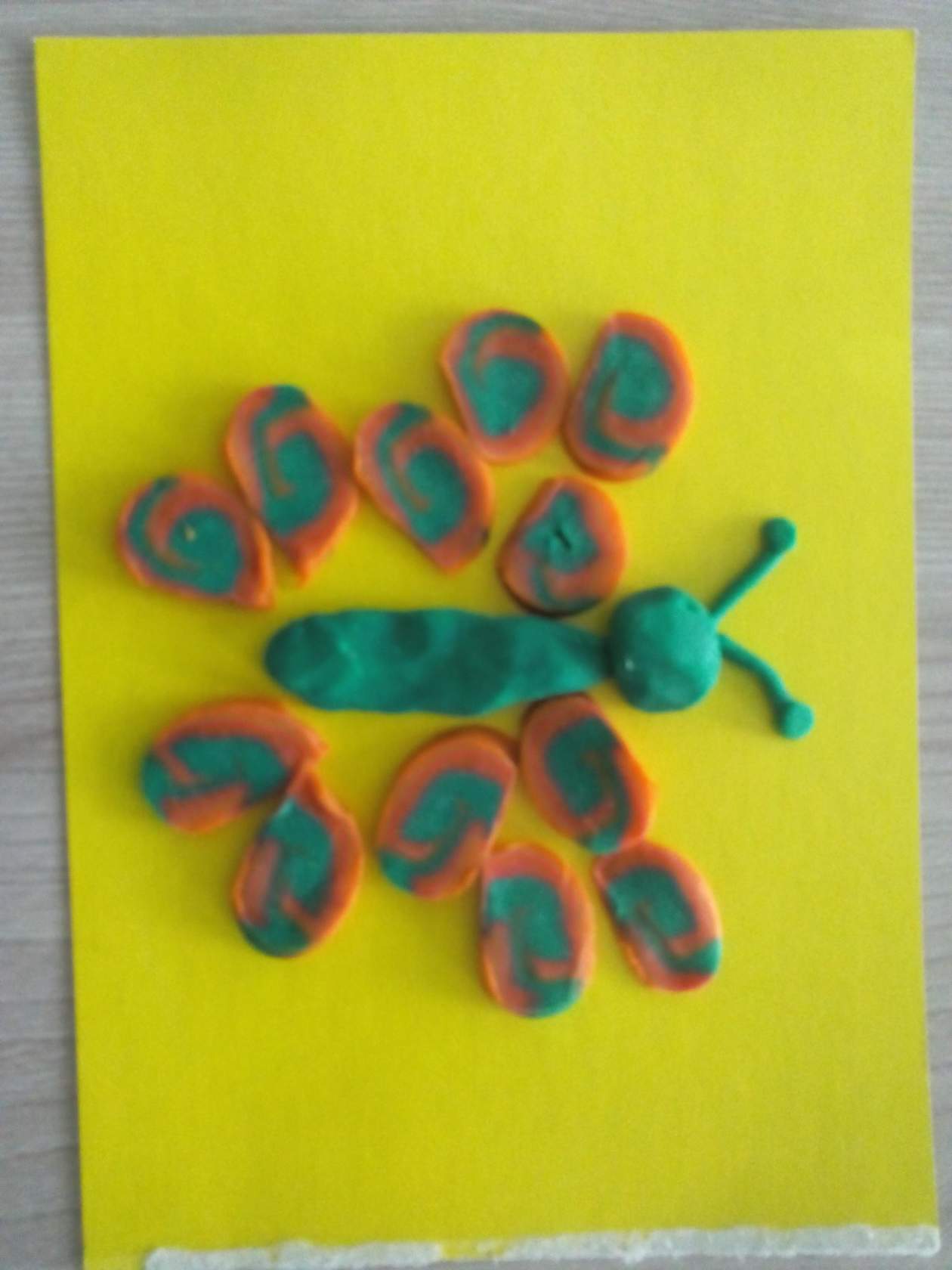 Спасибо 
за внимание!!!